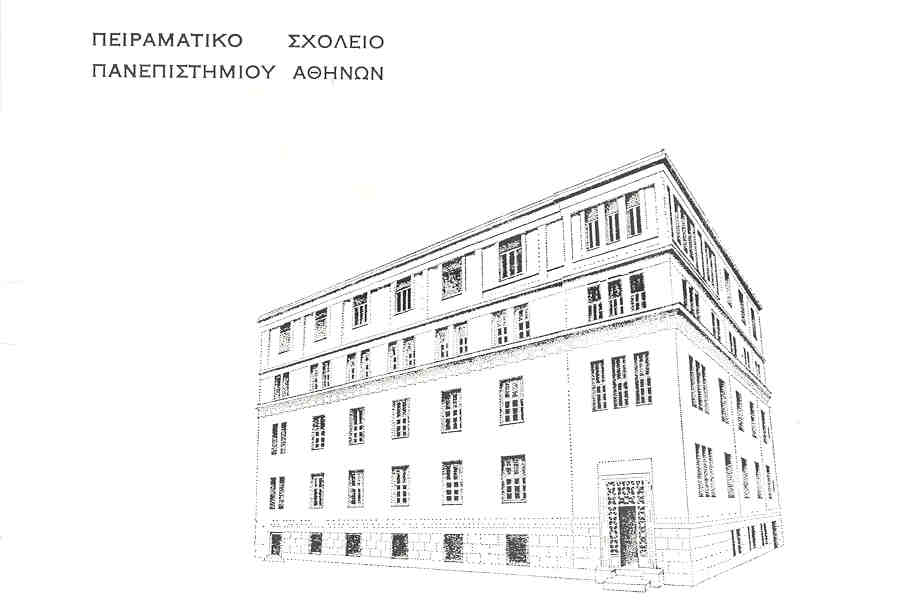 Σελίδες Κατοχής από ένα επιταγμένο σχολείο: Πειραματικό Σχολείο Πανεπιστημίου Αθηνών
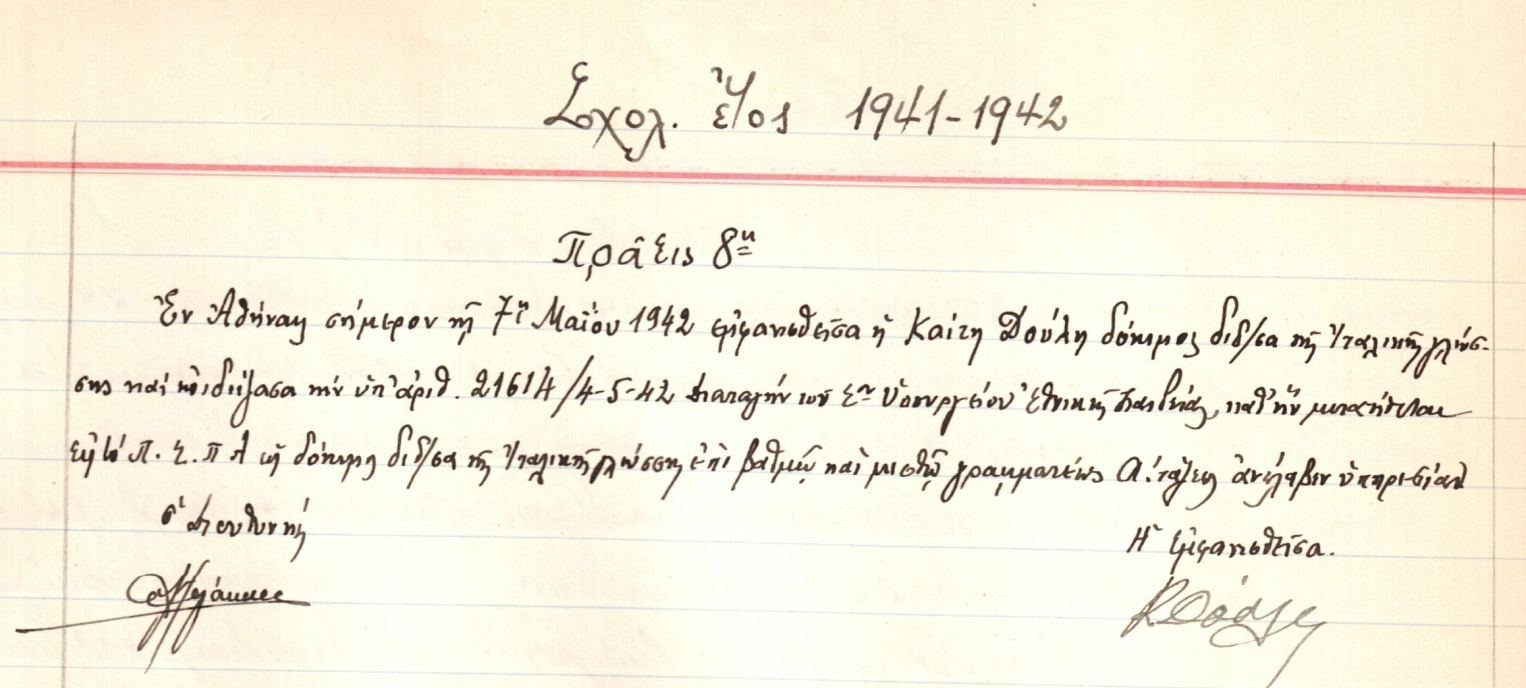 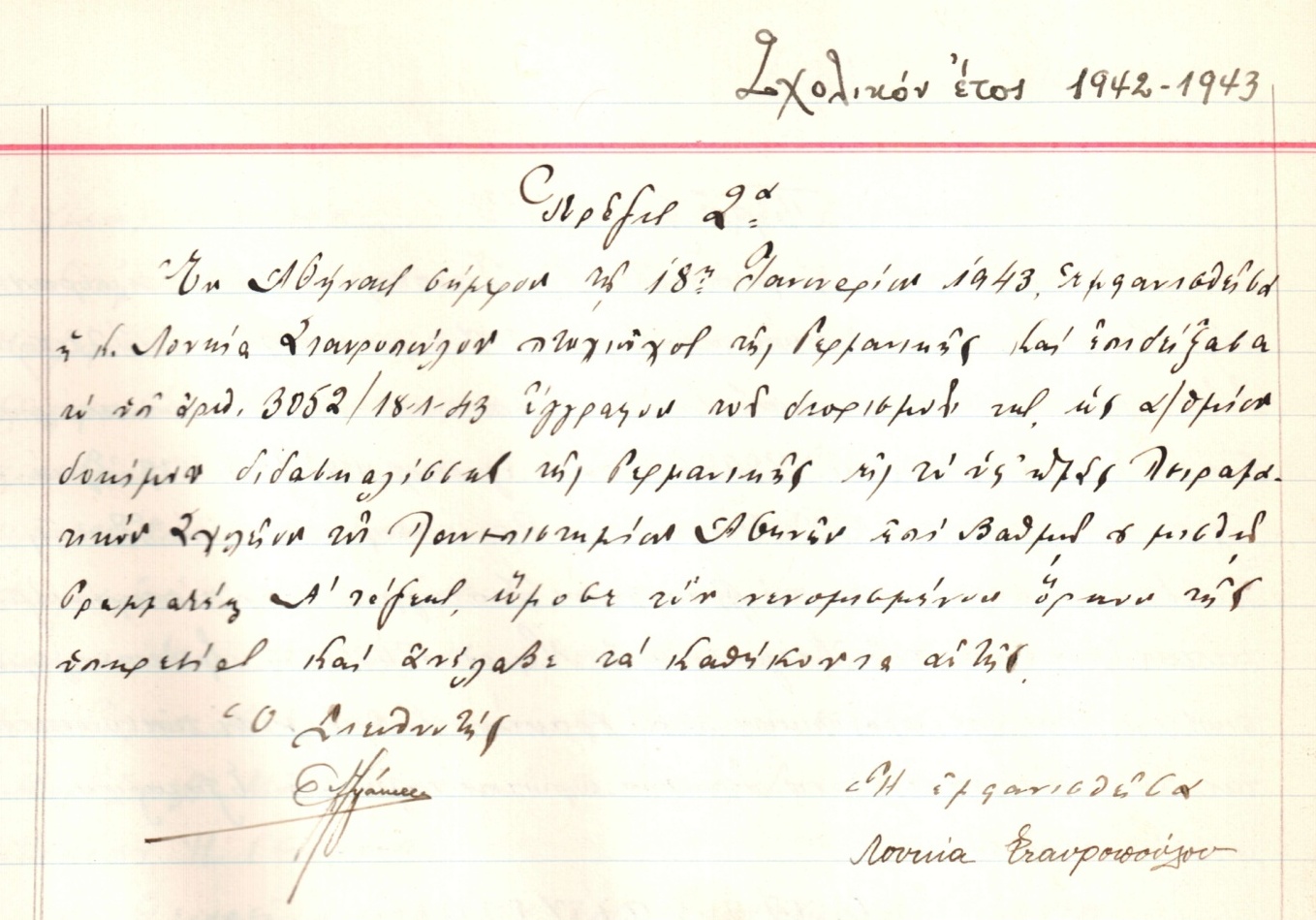 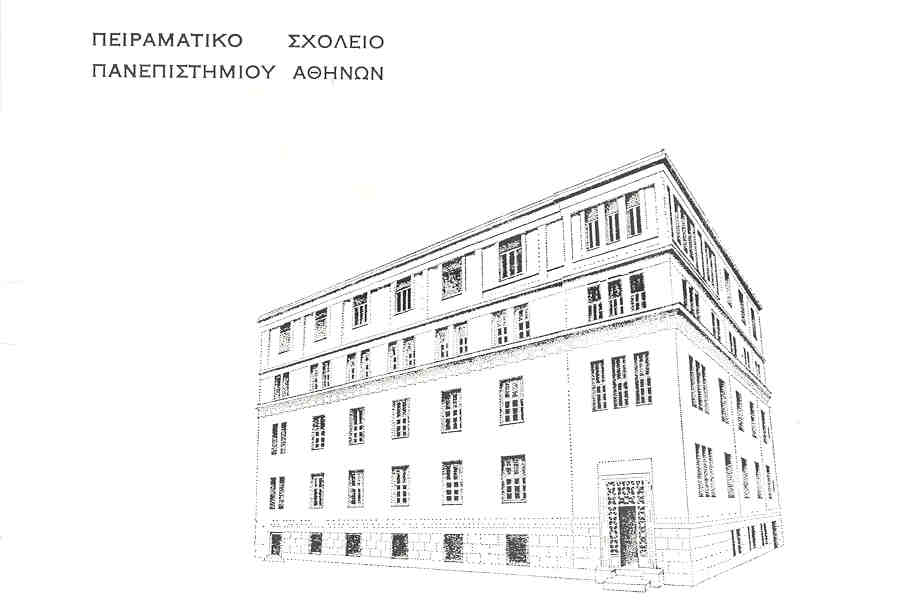 Σελίδες Κατοχής από ένα επιταγμένο σχολείο: Πειραματικό Σχολείο Πανεπιστημίου Αθηνών
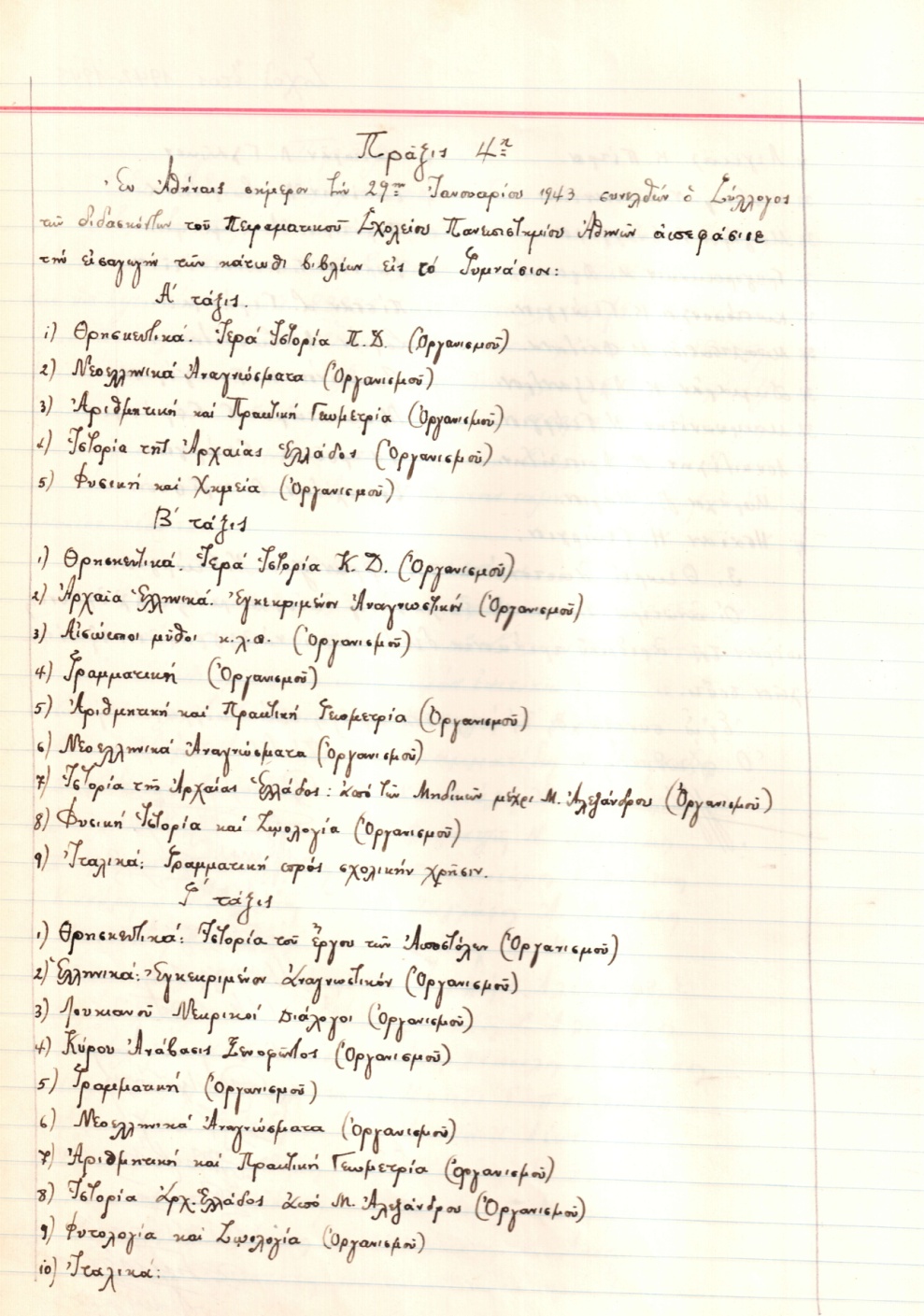 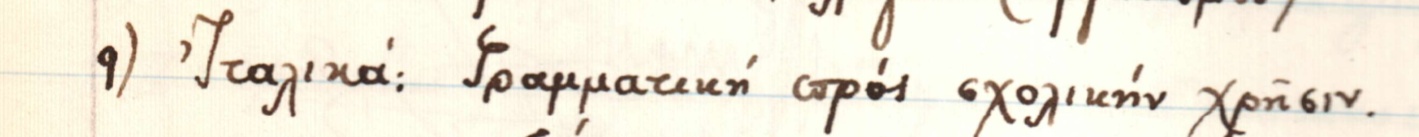 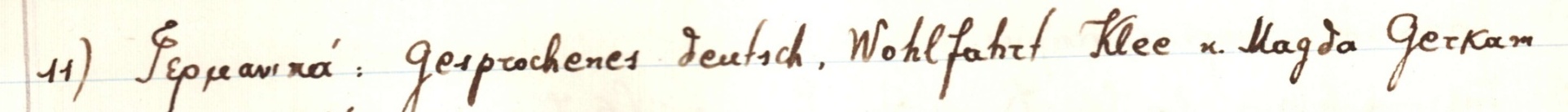 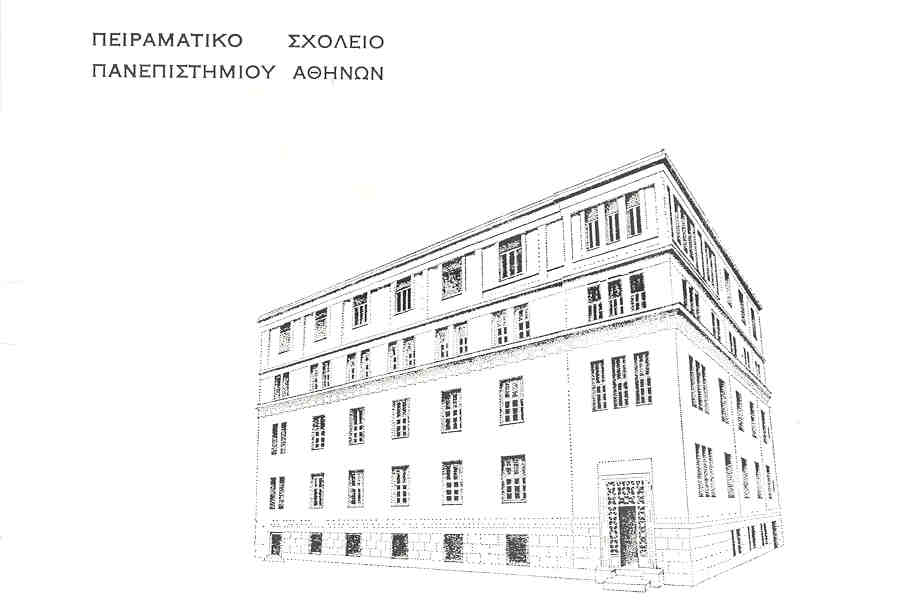 Σελίδες Κατοχής από ένα επιταγμένο σχολείο: Πειραματικό Σχολείο Πανεπιστημίου Αθηνών
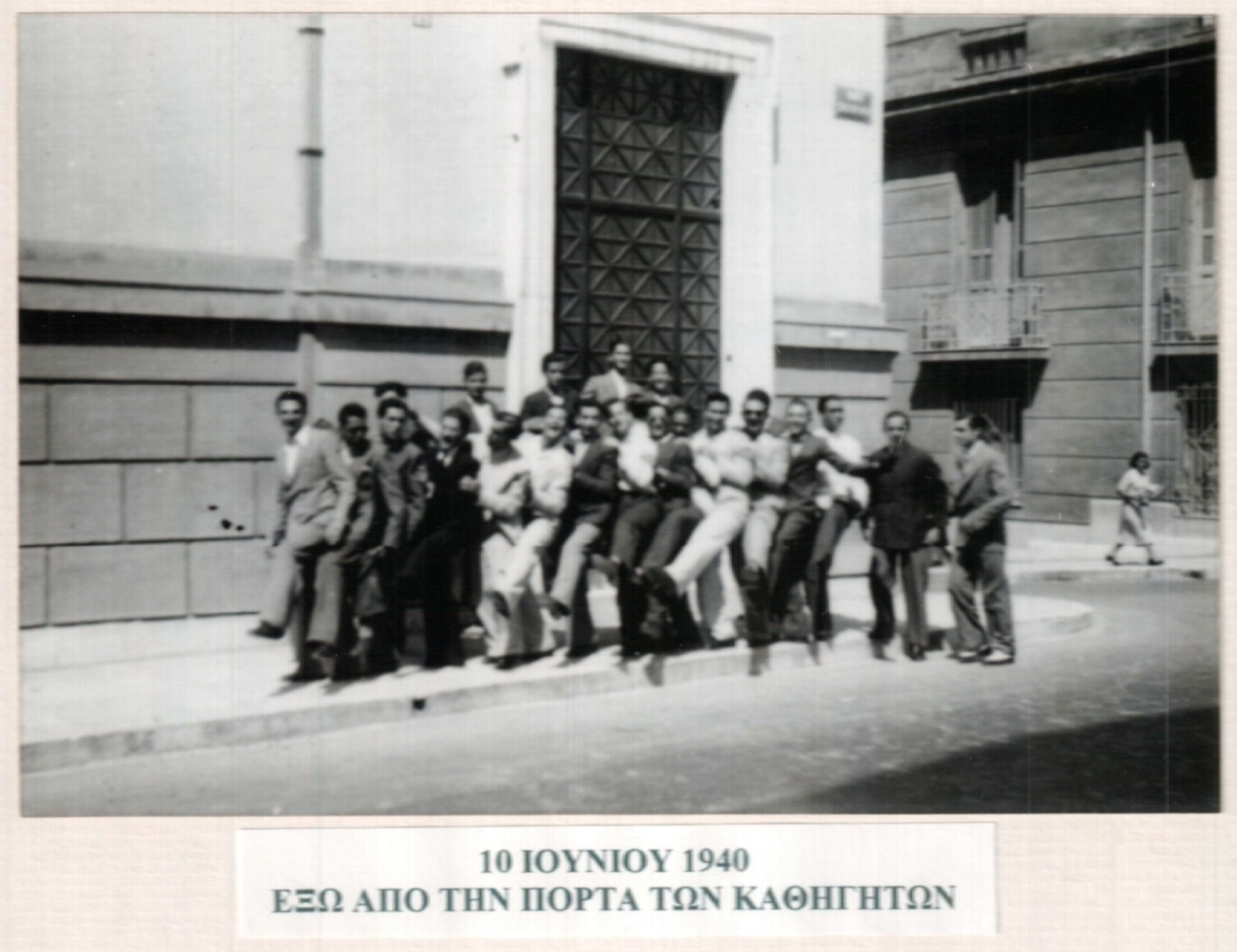 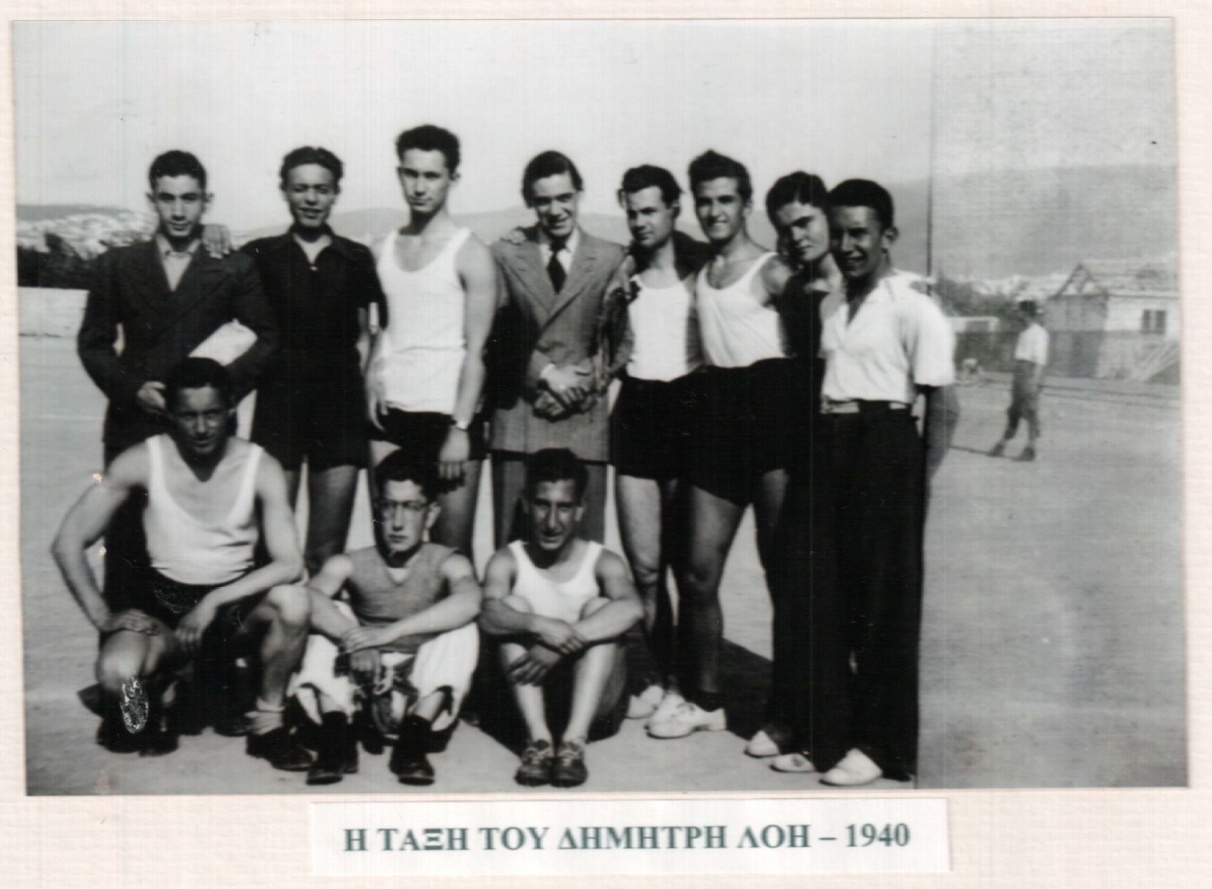 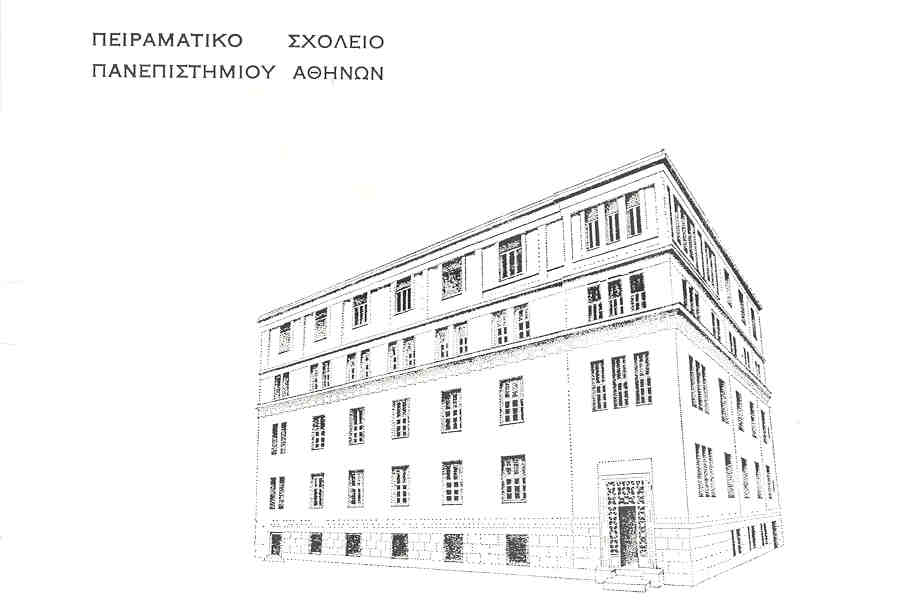 Σελίδες Κατοχής από ένα επιταγμένο σχολείο: Πειραματικό Σχολείο Πανεπιστημίου Αθηνών
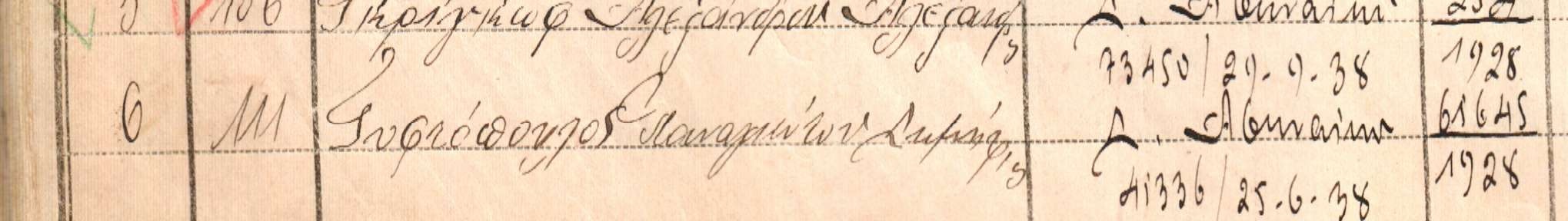 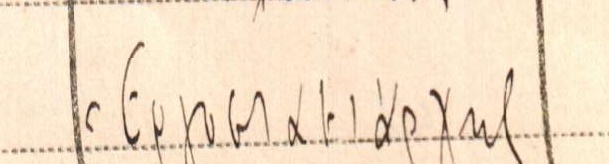 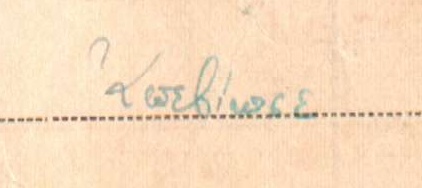 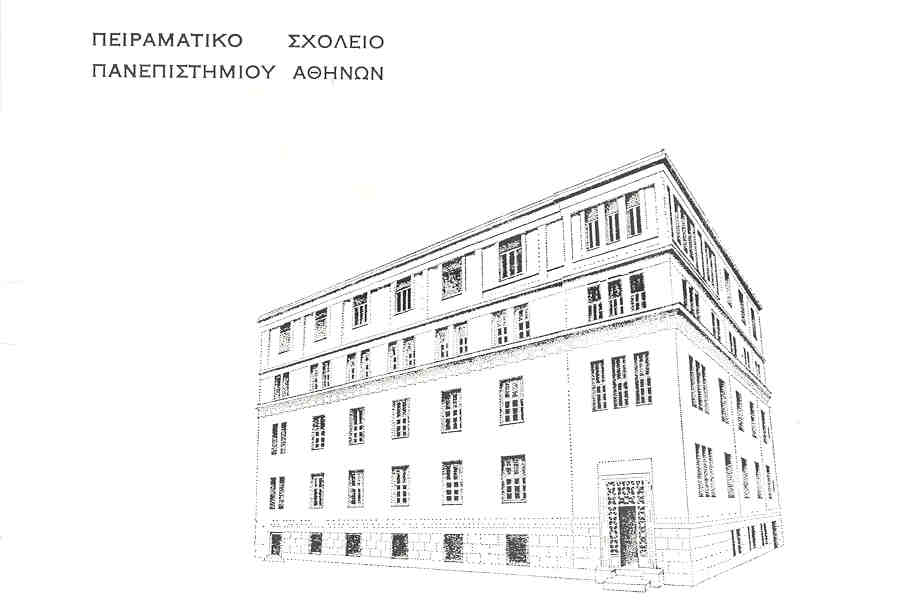 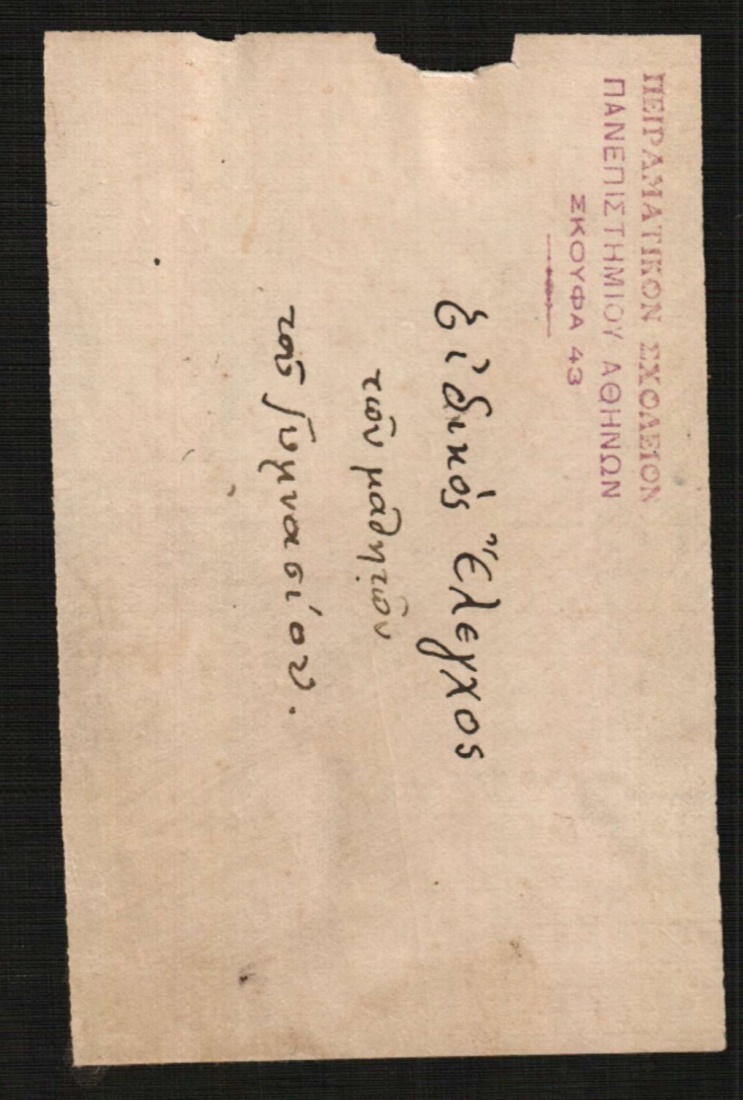 Σελίδες Κατοχής από ένα επιταγμένο σχολείο: Πειραματικό Σχολείο Πανεπιστημίου Αθηνών
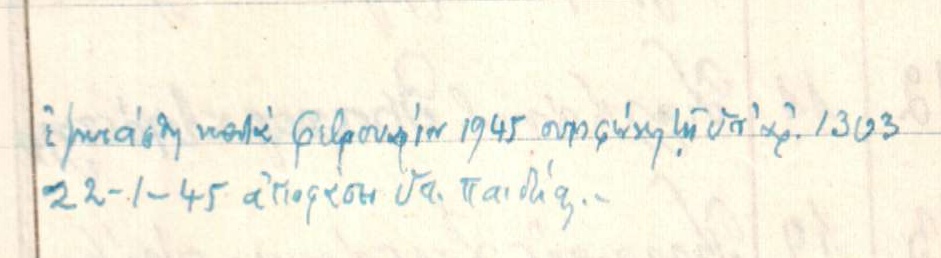 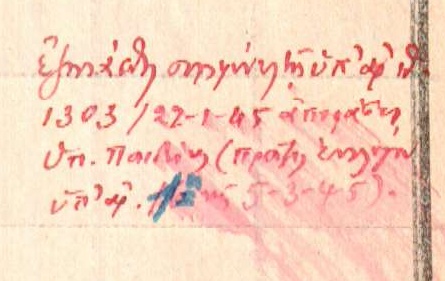 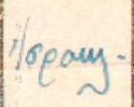 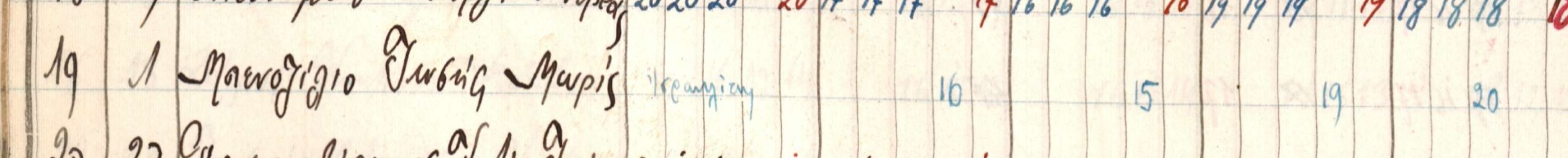 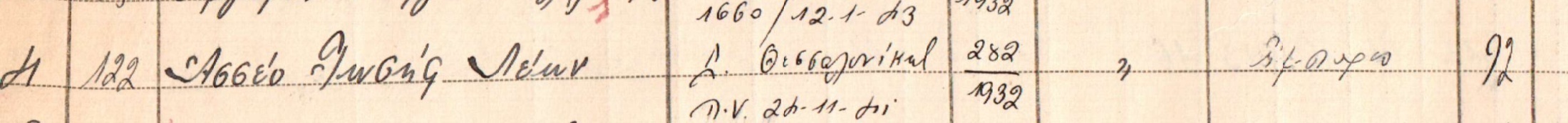 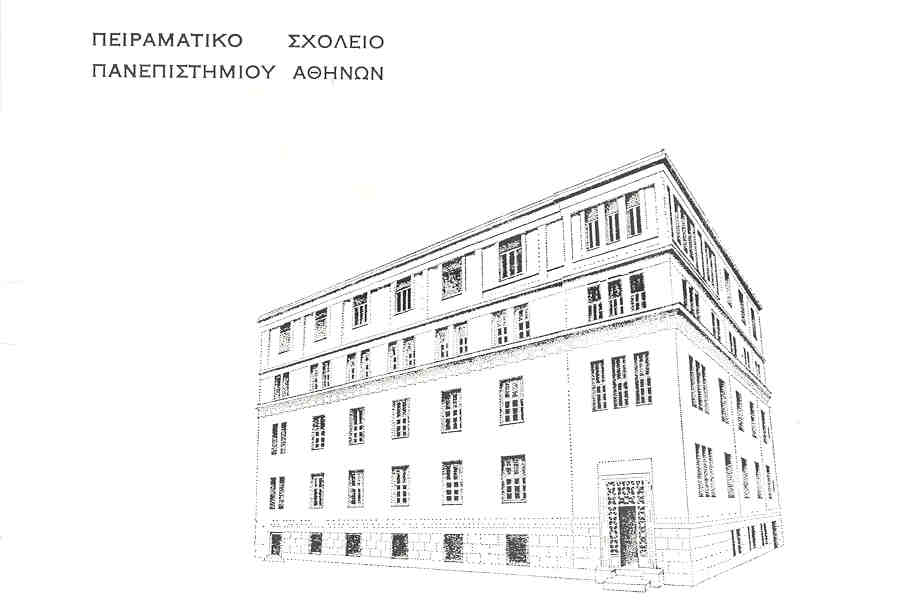 Σελίδες Κατοχής από ένα επιταγμένο σχολείο: Πειραματικό Σχολείο Πανεπιστημίου Αθηνών
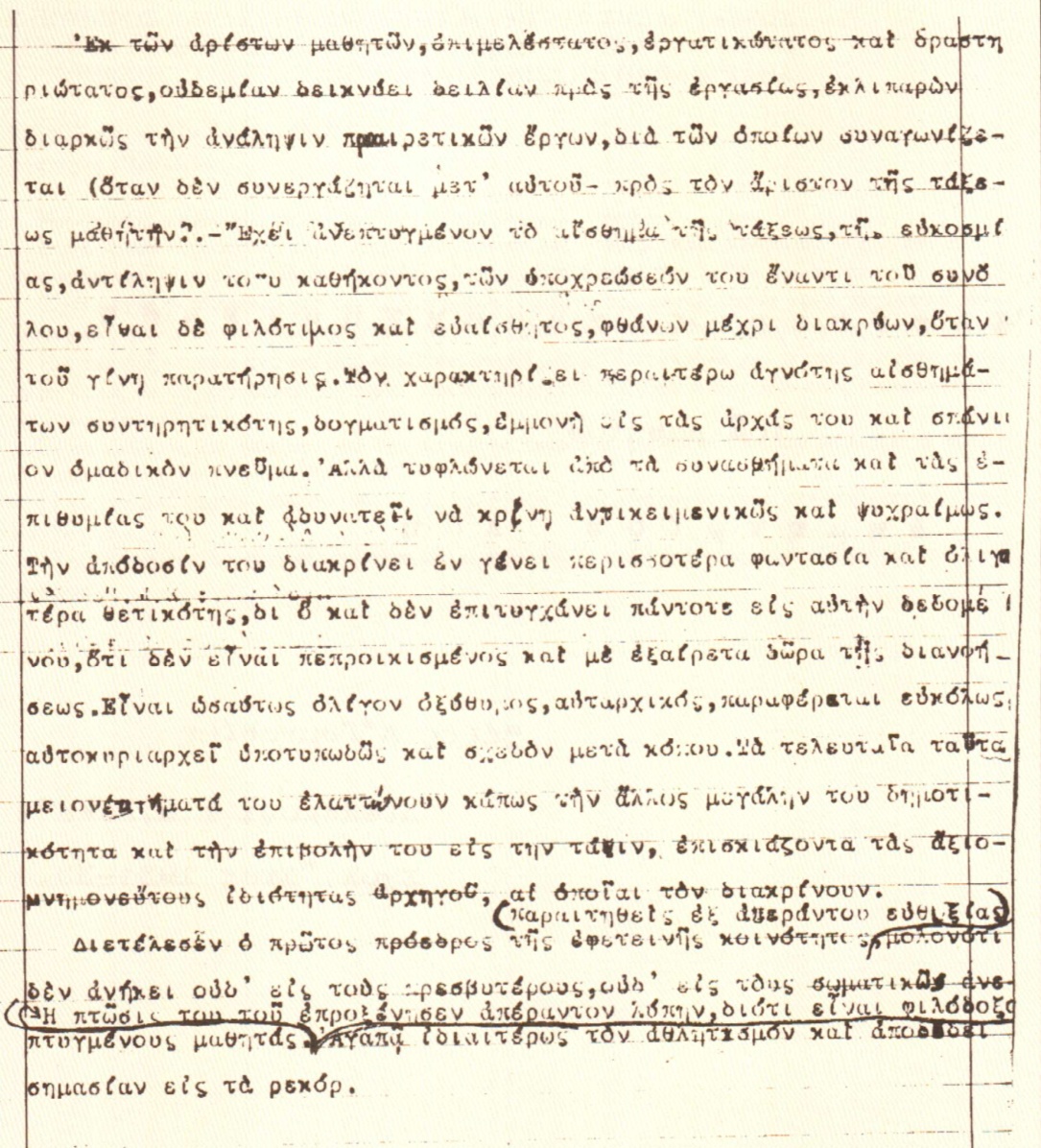 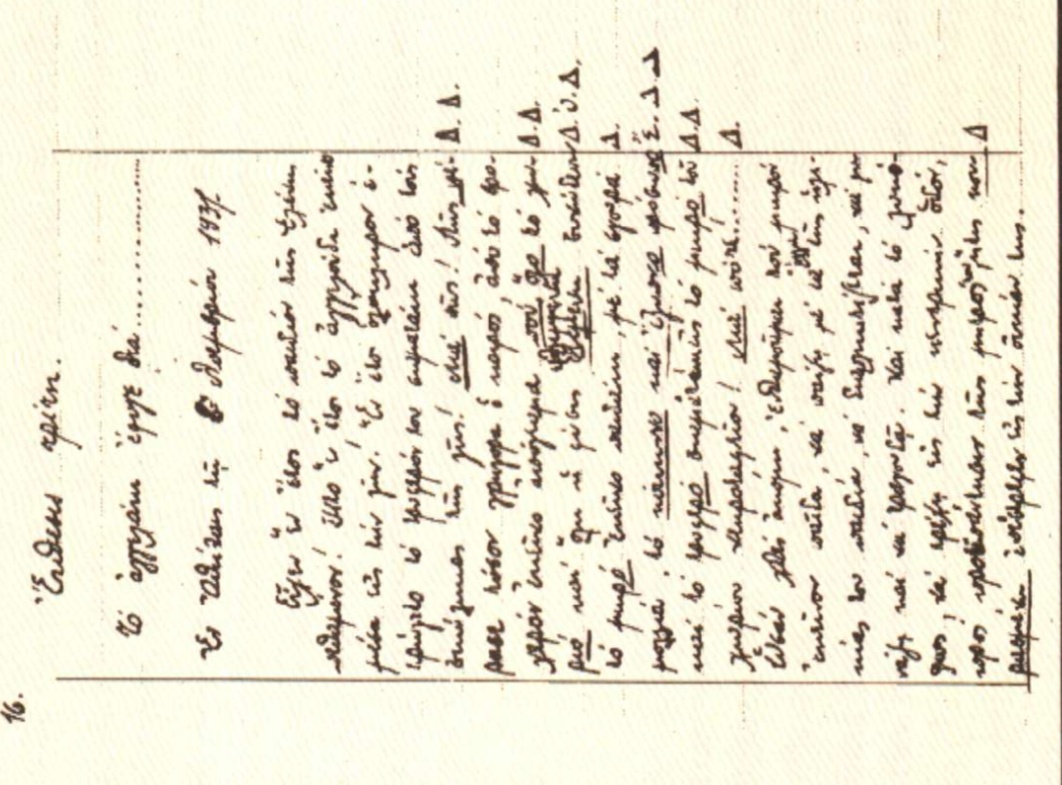 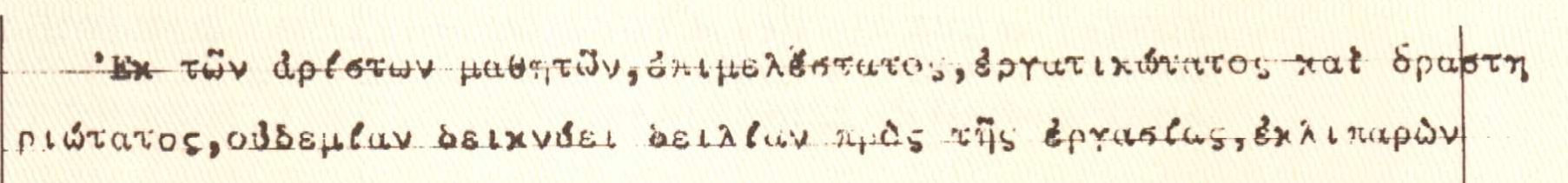 Μαθητική Έκθεση του Δημήτρη Λόη και Ελεύθερος Χαρακτηρισμός του από καθηγητή του (σύμφωνα με τον τρόπο λειτουργίας τού Π.Σ.Π.Α.). 
Προέλευση εικόνων: Σκληράκη Εύη, Οδοιπορικό)
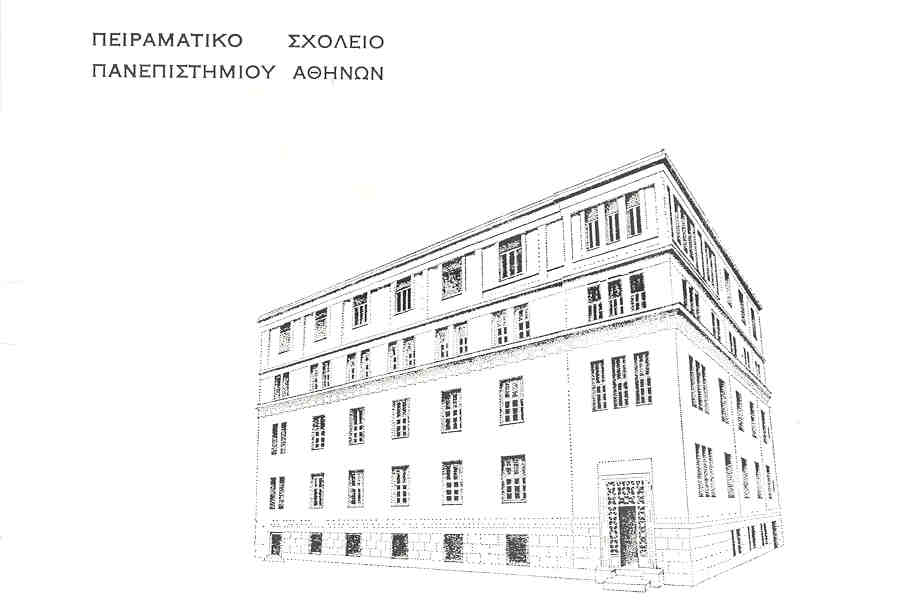 Σελίδες Κατοχής από ένα επιταγμένο σχολείο: Πειραματικό Σχολείο Πανεπιστημίου Αθηνών
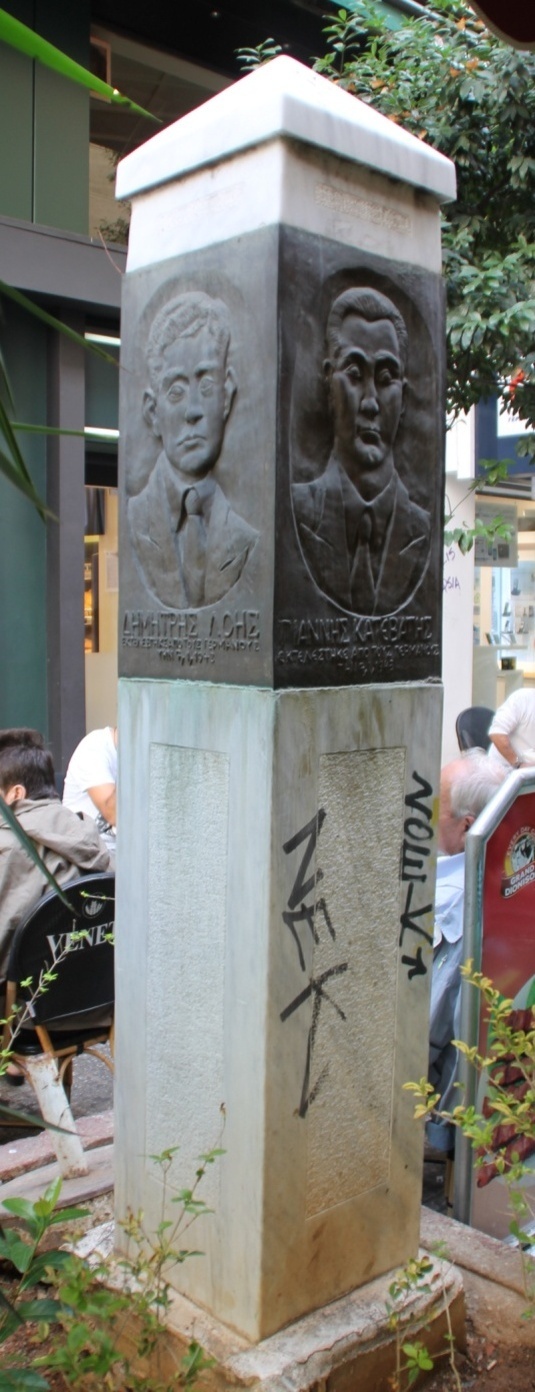 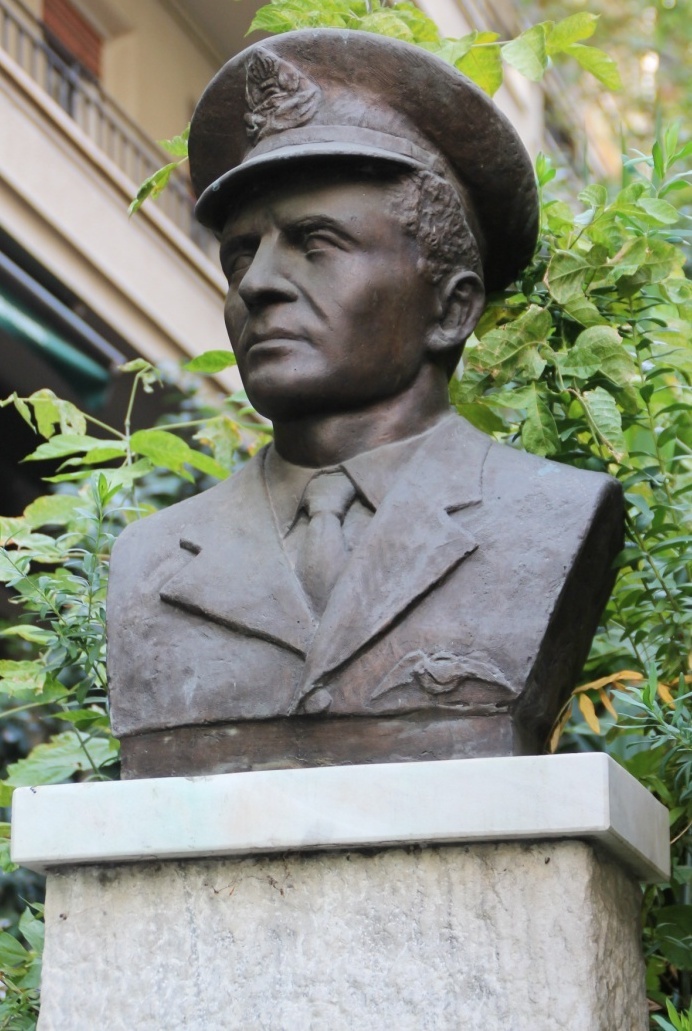 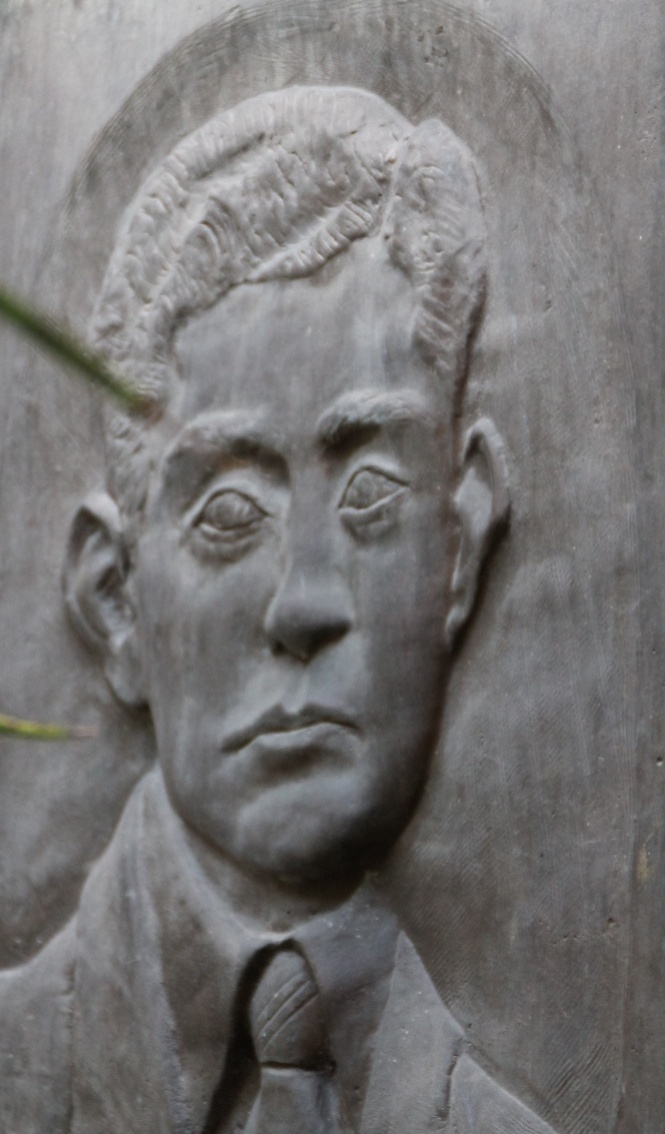 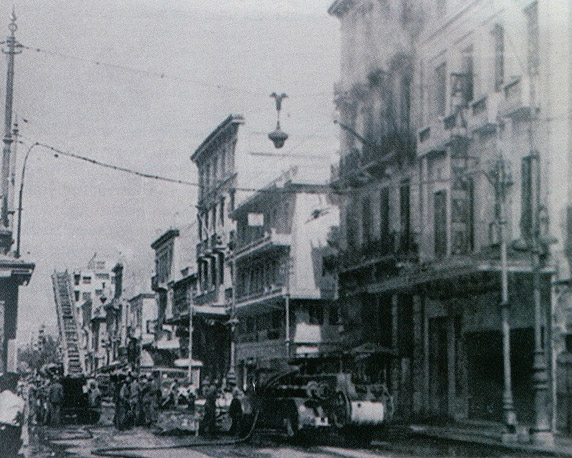 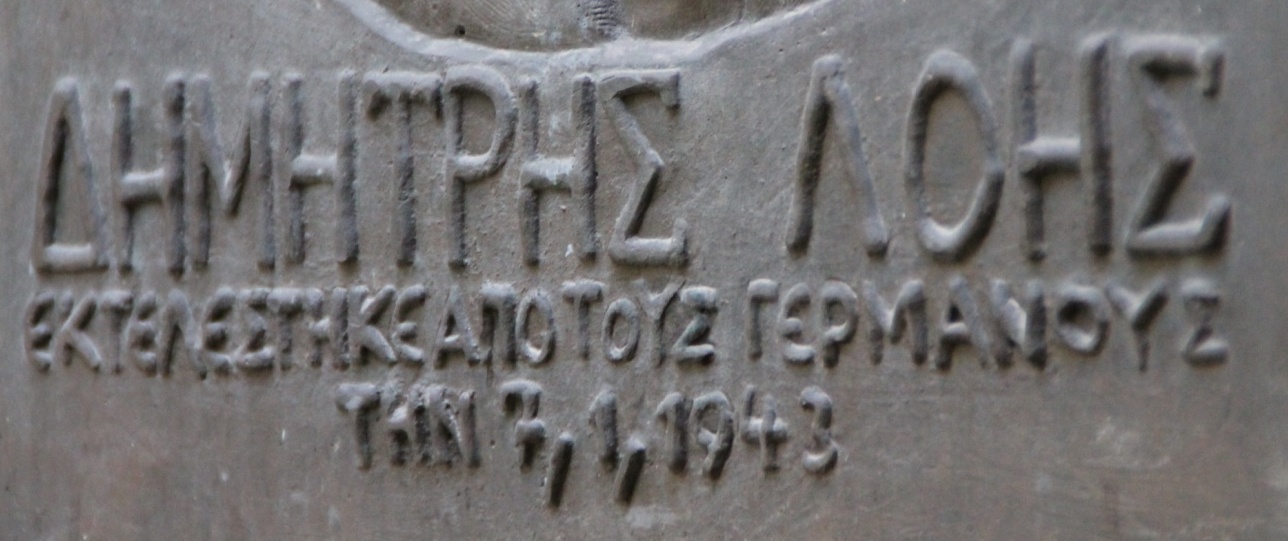 Σελίδες Κατοχής από ένα επιταγμένο σχολείο: Πειραματικό Σχολείο Πανεπιστημίου Αθηνών
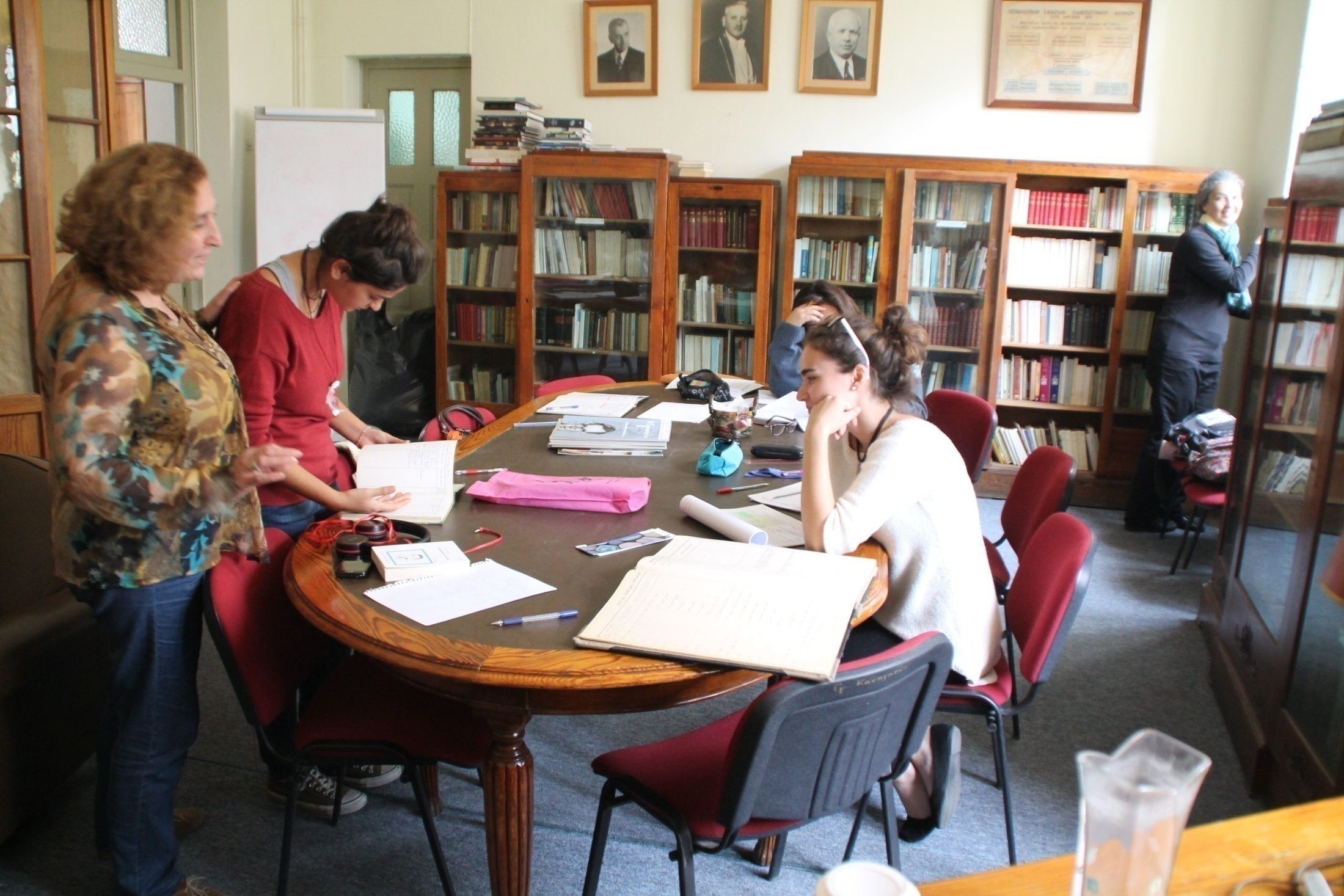 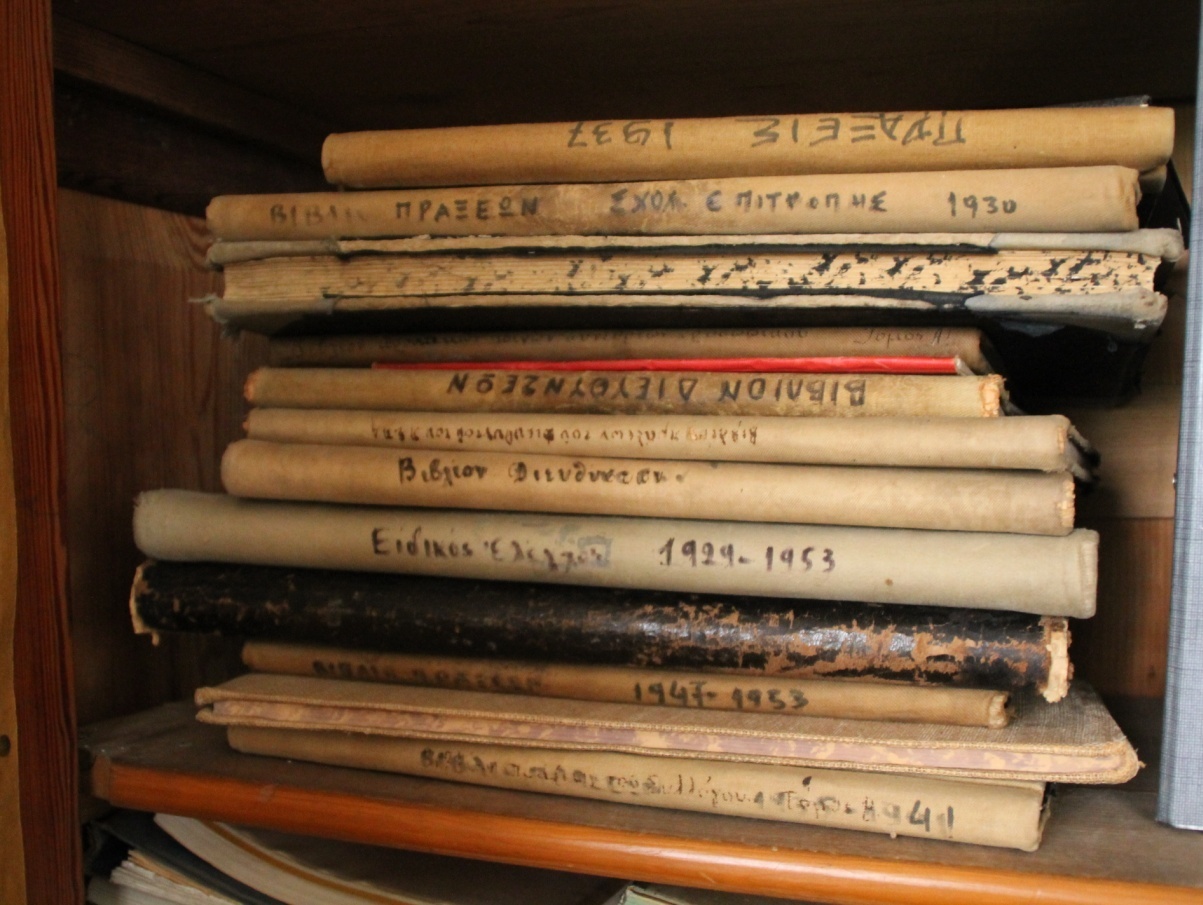 ...
θα φτάσουμε πια στις κορφές π’  ονειρευτήκαμε; 
ή οδεύοντας ας πούμε πως χαθήκαμε.

Δημήτρης Λόης, από το τελευταίο ποίημά του
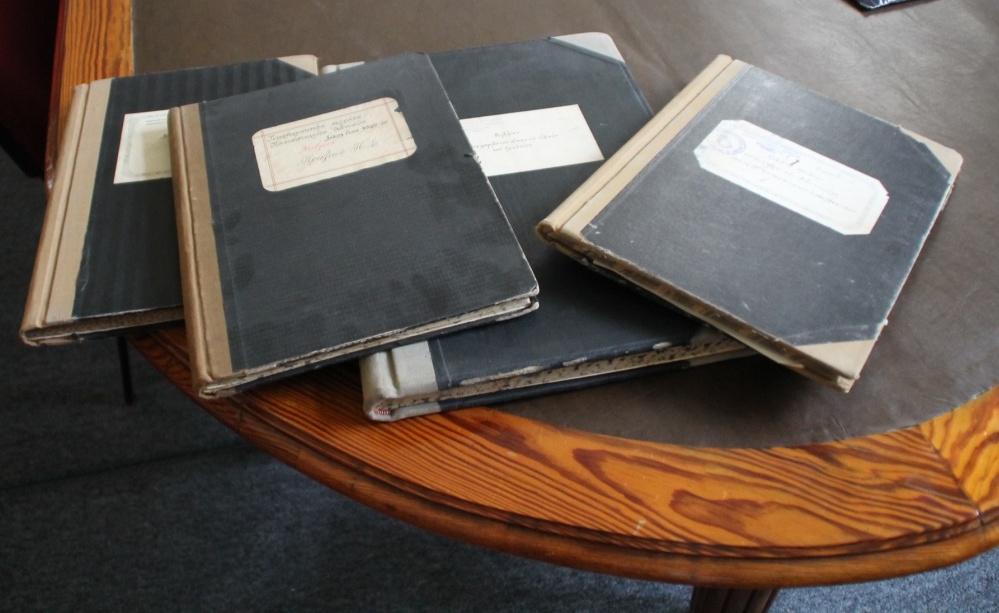